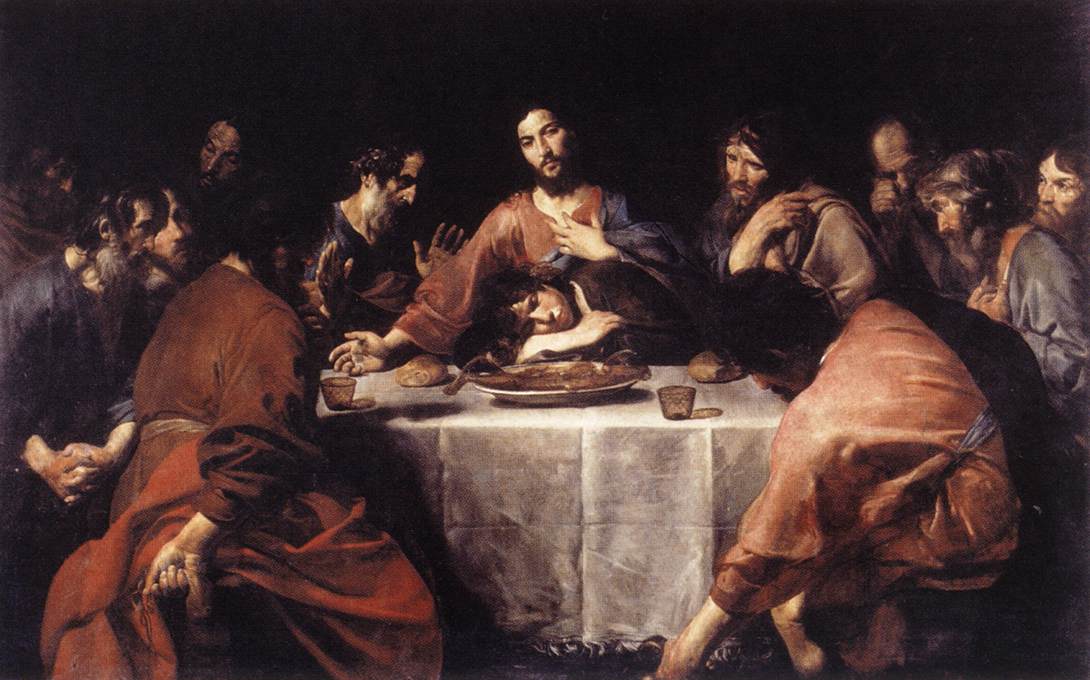 IL DISCEPOLO
CHE GESÙ
PIÙ AMAVA
PRIMA VOLTA
I discepoli si guardavano l’un l’altro, non sapendo bene di chi parlasse. Ora uno dei discepoli, quello che Gesù amava, si trovava a tavola al fianco di Gesù. Simon Pietro gli fece cenno di informarsi chi fosse quello di cui parlava. Ed egli, chinandosi sul petto di Gesù, gli disse: «Signore, chi è?». Rispose Gesù: «È colui per il quale intingerò il boccone e glielo darò». E, intinto il boccone, lo prese e lo diede a Giuda, figlio di Simone Iscariota.	(Giovanni 13,22-26)
SECONDA VOLTA

Gesù allora, vedendo la madre e accanto a lei il discepolo che egli amava, disse alla madre: «Donna, ecco tuo figlio!». Poi disse al discepolo: «Ecco tua madre!». E da quell’ora il discepolo l’accolse con sé.	(Giovanni 19,26-27)
TERZA VOLTA
Corse allora e andò da Simon Pietro e dall’altro discepolo, quello che Gesù amava, e disse loro: «Hanno portato via il Signore dal sepolcro e non sappiamo dove l’hanno posto!».
[...]
Giunse intanto anche Simon Pietro, che lo seguiva.
[...]
Allora entrò anche l’altro discepolo, che era giunto per primo al sepolcro, e vide e credette.	(Giovanni 20,2.6.8)
QUARTA VOLTA
Quando già era l’alba, Gesù stette sulla riva, ma i discepoli non si erano accorti che era Gesù. Gesù disse loro: «Figlioli, non avete nulla da mangiare?». Gli risposero: «No». Allora egli disse loro: «Gettate la rete dalla parte destra della barca e troverete». La gettarono e non riuscivano più a tirarla su per la grande quantità di pesci. Allora quel discepolo che Gesù amava disse a Pietro: «È il Signore!». Simon Pietro, appena udì che era il Signore, si strinse la veste attorno ai fianchi, perché era svestito, e si gettò in mare. Gli altri discepoli invece vennero con la barca, trascinando la rete piena di pesci: non erano infatti lontani da terra se non un centinaio di metri.	(Giovanni 19,26-27)
QUINTA VOLTA

Questo disse per indicare con quale morte egli avrebbe glorificato Dio. E, detto questo, aggiunse: «Seguimi».
Pietro si voltò e vide che li seguiva quel discepolo che Gesù amava, colui che nella cena si era chinato sul suo petto e gli aveva domandato: «Signore, chi è che ti tradisce?». Pietro dunque, come lo vide, disse a Gesù: «Signore, che cosa sarà di lui?». Gesù gli rispose: «Se voglio che egli rimanga finché io venga, a te che importa? Tu seguimi». Si diffuse perciò tra i fratelli la voce che quel discepolo non sarebbe morto. Gesù però non gli aveva detto che non sarebbe morto, ma: «Se voglio che egli rimanga finché io venga, a te che importa?».	(Giovanni 21,19-23)